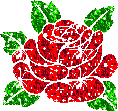 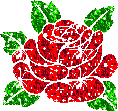 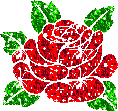 Hoạt động :      Nhận biết bạn trai, bạn gái
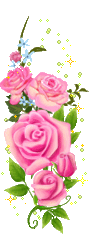 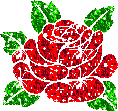 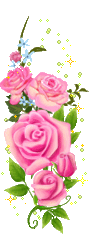 Giáo viên : NGUYỄN PHƯƠNG MY
                            
      Lớp : CHỒI 1
     Trường mầm non Hoa Sen
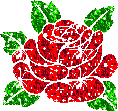 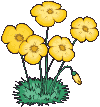 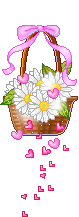 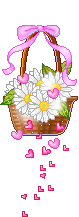 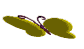 1:Ổn định tổ chức,
 gây hứng thú
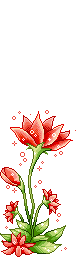 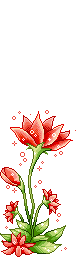 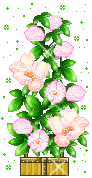 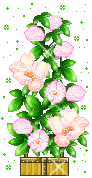 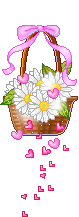 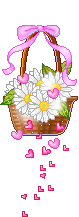 2: Phương pháp và 
hình thức tổ chức
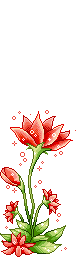 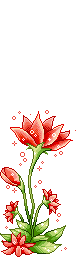 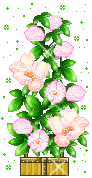 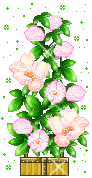 TRÒ CHƠI:
          “ Tìm bạn thân”
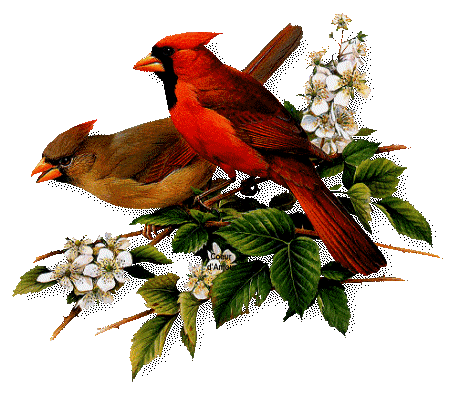 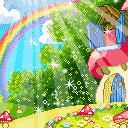 Chúc các bé chăm ngoan, học giỏi
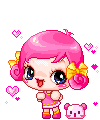 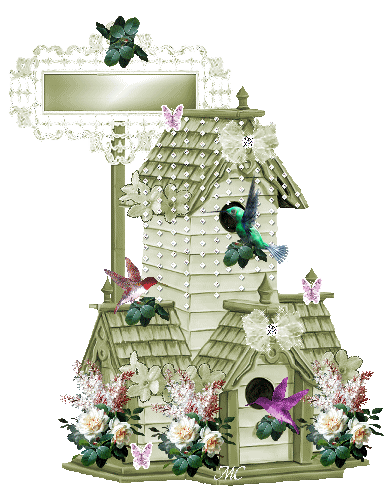 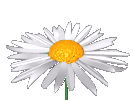 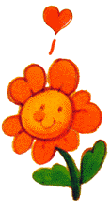 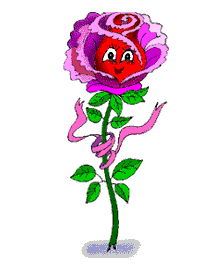 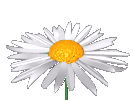 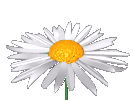 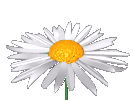 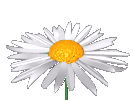 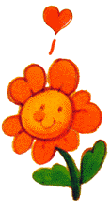 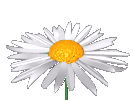 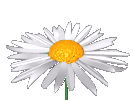 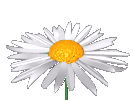 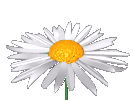 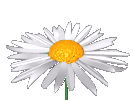